ESTUDIO DE PERCEPCIONES DE 
ENLACES DEL CPLT
Sobre los Atributos del Consejo para la Transparencia
Dirección de Estudios
Agosto 2021
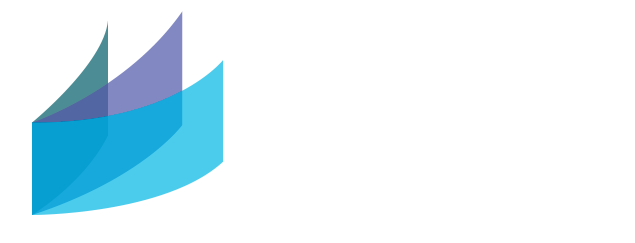 Índice



Diseño Metodológico

Resultados
Impresiones Espontáneas
Evaluación de Atributos
Valoración de Atributos
Espacios de Mejora

Conclusiones
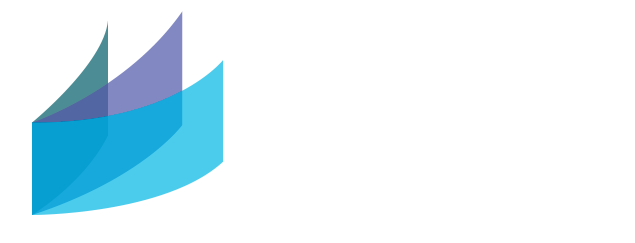 1. Diseño Metodológico
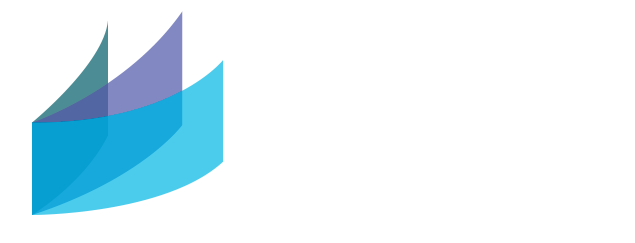 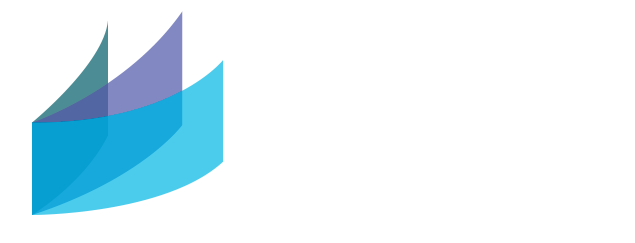 OBJETIVO DEL ESTUDIO
OBJETIVO PRINCIPAL
Identificar las razones en base a las cuales se construye la percepción que los Enlaces del CPLT tienen frente a la institución.
OBJETIVOS SECUNDARIOS
Alinear la definición de conceptos clave a la evaluación del CPLT (autónomo, eficaz, confiable, técnico, transparente).
Levantar espacios de mejora concretos que repercutan en una mejora en la evaluación de dichos atributos.
Comprender qué ha motivado los niveles de evaluación observados para estos atributos en las encuestas a Enlaces efectuadas por el Consejo.
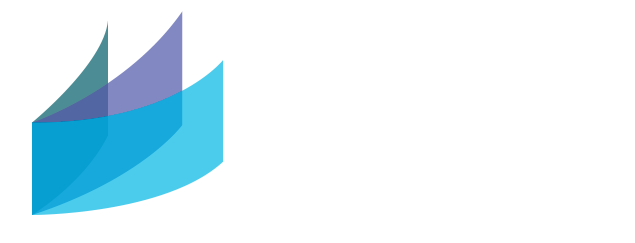 OBJETIVO DEL ESTUDIO
Los atributos evaluados en este estudio cualitativo hacen referencia a aquellos preguntados en la Encuesta a Enlaces 2020, y se profundizan a fin de acercarnos a comprender qué elementos han motivado el alza en la Autonomía, la baja en Transparencia y los relativamente bajos niveles de Confiable y Técnico.
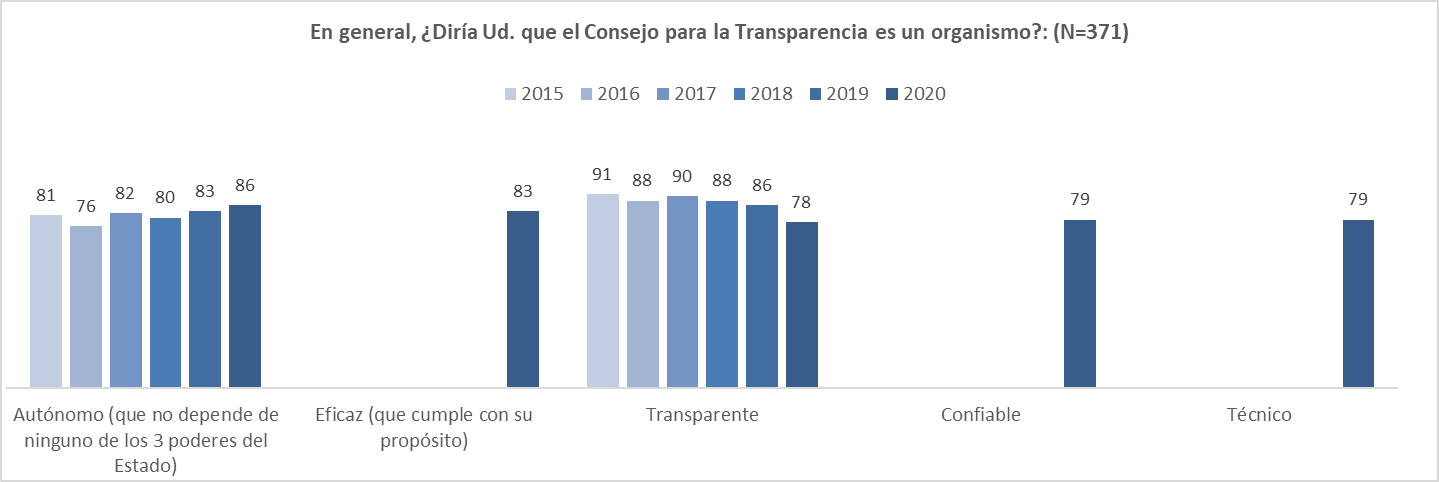 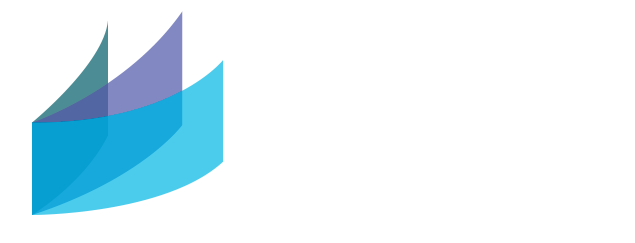 DISEÑO METODOLÓGICO
DISEÑO 2021: ESTUDIO CUALITATIVO EN BASE A ENTREVISTAS SEMI-ESTRUCTURADAS A ENLACES DE INSTITUCIONES CON FRECUENTE RELACIÓN CON EL CPLT (se seleccionaron los organismos respecto de los cuales se presentaron más amparos al CPLT en el último año, excluyéndose aquellos que a la fecha se encontraban siendo partícipes de otro estudio de la Dirección de Estudios: Carabineros, Registro Civil, Ejército, PDI, Gendarmería, SII, Superintendencia de Pensiones, Ministerio de Educación y SAG. Además, la SEREMI de Salud RM y la Municipalidad de Quilicura no dieron respuesta, por lo que se contactó a los siguientes de la lista).  

Distribución de la Muestra (N=20).






Aplicación: 19 mayo- 3 junio.
El análisis se realizó en base a una transcripción de las entrevistas, enrejillado y codificación temática.
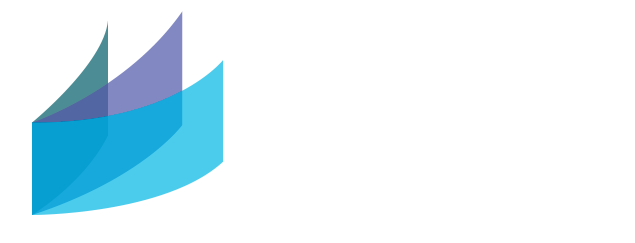 DISEÑO METODOLÓGICO
LISTADO INSTITUCIONES ENTREVISTADAS:
Notas metodológicas:
Las visualizaciones de conceptos por tamaño se hicieron con el programa Worddle, el que asigna peso en base a la frecuencia de aparición de palabras o categorizaciones.
El código usado al cierre de cada cita “(H2, MRM)” se integra como un identificador de género del/la participante - pudiendo tomar valores de H o M y un número para marcar diferencia de actores-; y un identificador de institución – pudiendo tomar valores OAC: Organismo de Administración Central, MR: Municipalidad Regiones, o MRM: Municipalidad Región Metropolitana.
Los subrayados de las citas son a criterio de los/as investigadores/as, a modo de resaltar puntos.
2. Resultados
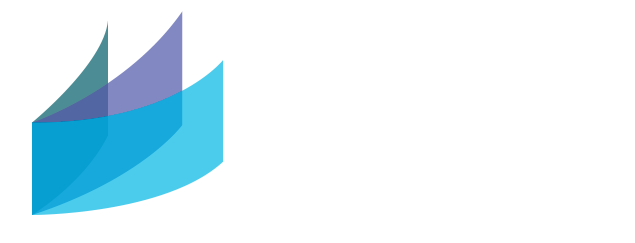 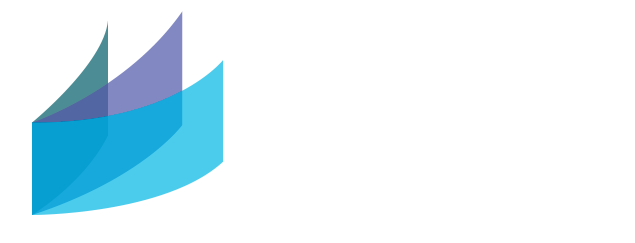 PERFIL ENTREVISTADOS/AS
GÉNERO
12 Hombres 
8 Mujeres
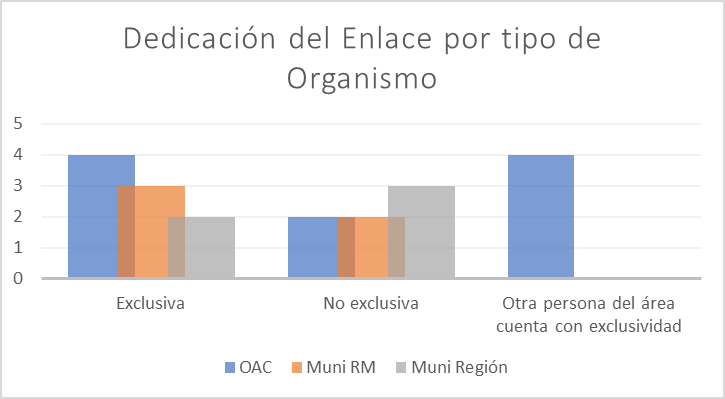 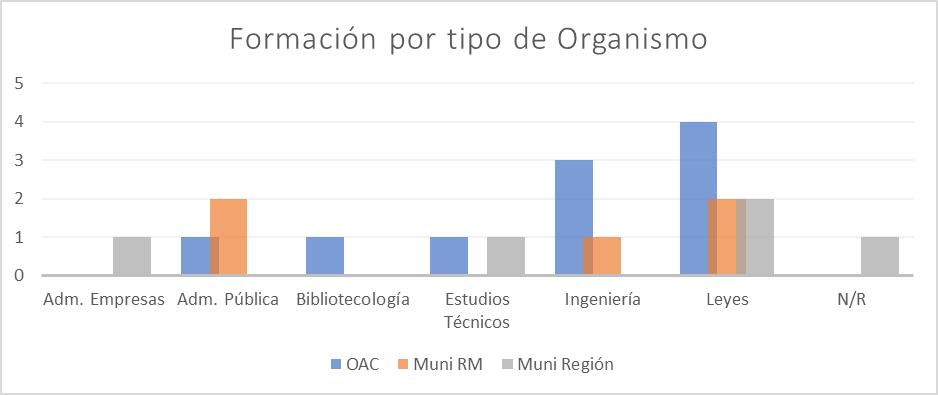 FORMACIÓN
Leyes (8)
Administración Pública (4)
Ingeniería (3)
Estudios Técnicos (2)
Bibliotecología (1)
Administración de Empresas (1)
No declarado (1)
TIEMPO EN EL CARGO
La mayoría (15) lleva 4 o más años en labores de transparencia y como Enlace en su institución; de éstos/as, 3 llevan más de 10 años en la labor.
 El resto lleva entre 4 meses y 1,5 años.
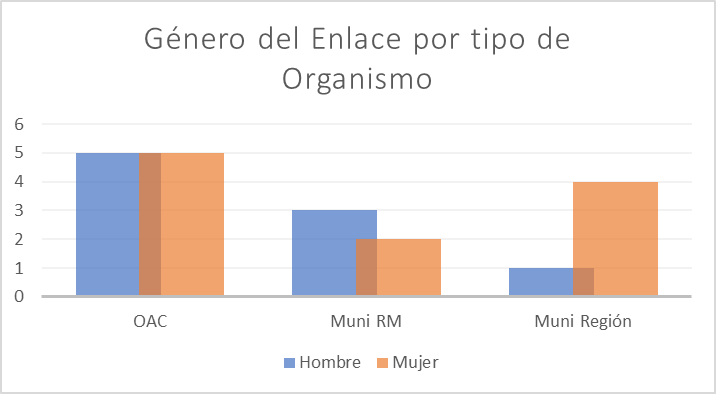 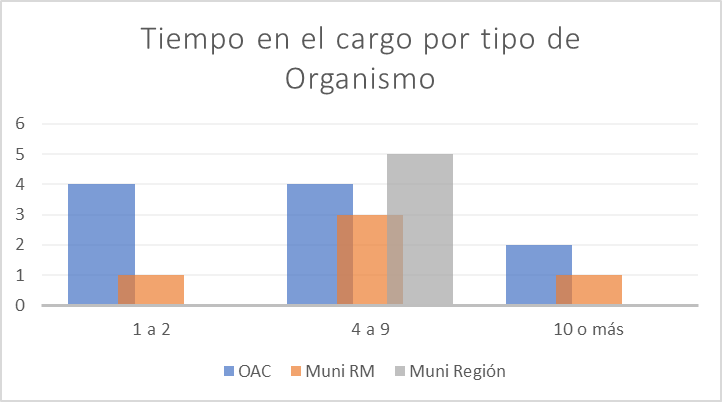 DEDICACIÓN
9 tienen dedicación exclusiva a Transparencia, y 11 no; de esos, no obstante, en 4 casos sí existe alguien en el equipo con exclusividad a Transparencia.
2.1 Impresiones Espontáneas
*En esta sección se reporta la respuesta a las siguientes preguntas hechas a los entrevistados:  
¿Considera que el CPLT presenta atributos positivos que no son comunes en otras instituciones públicas? ¿Cuáles? ¿En qué se manifiestan?
Para describir al Consejo para la Transparencia, ¿qué 2 características -positivas o negativas- se le ocurren cuando piensa en la institución?
¿Le parece que el CPLT cumple con su objetivo?
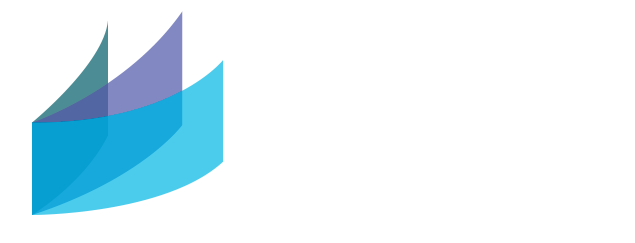 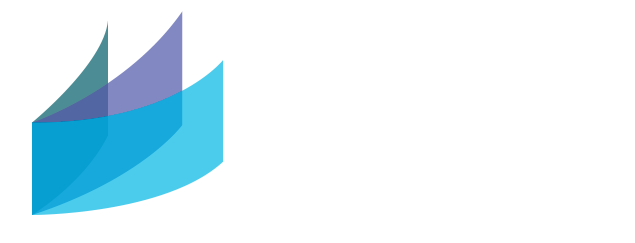 CARÁCTER ÚNICO
"Es una institución con una mística muy limpia (...) Nació -como los niños que nacen hoy en día digitalizados- con la exigencia de la transparencia, de la probidad, ya en su matriz” (M2, MRM)
Institucionalidad MODERNA, DINÁMICA, PROACTIVA. Por la incorporación del teletrabajo antes de la pandemia, la puesta a disposición de plataformas tecnológicas y en general, por su forma de trabajar fluida. En este punto resalta una contraposición frente a los “otros” servicios del Estado, marcados por la burocracia y la lentitud.

Asimismo, sus funcionarios son evaluados como AMABLES y COMPROMETIDOS, resalta su entusiasmo y dedicación, la que nuevamente es contrapuesta a la abulia que definiría a los funcionarios públicos en general.

Institución única dado su rol, RESPETABLE y a la VANGUARDIA.
"Es bastante moderno y en las oportunidades que a mi como contraparte técnica me ha tocado reunirme con ellos, son bastante eficaces y amables. Yo diría que ese tipo de cosas una las agradece y las destaca por sobre otros Servicios que de repente te encuentras con las características más antiguas de la administración pública: un poco más burocráticos, más lentos" (M1, OAC)
"Su proactividad se nota que es en pos de la transparencia. En ese sentido, ayuda mucho, colabora“ (H4, OAC)
“Ese espíritu de un equipo, de estar por una causa más que por una pega, me gusta mucho en el Consejo“ (H3, MRM)
"¡Es el Consejo po! No es cualquier institución la que lo está pidiendo” (M4, OAC)
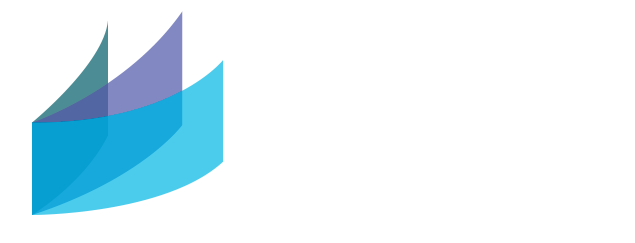 PRIMERAS IMPRESIONES SOBRE EL CPLT
ATRIBUTOS POSITIVOS
ATRIBUTOS NEGATIVOS
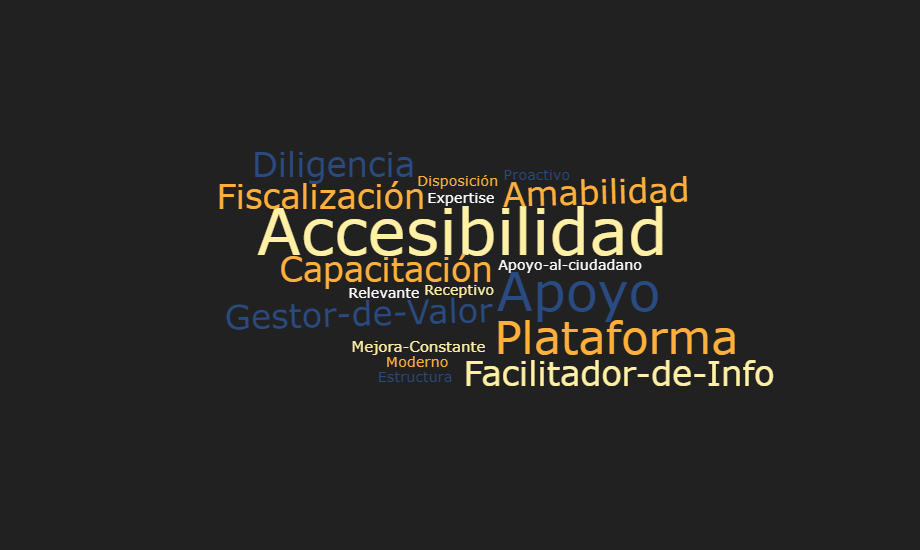 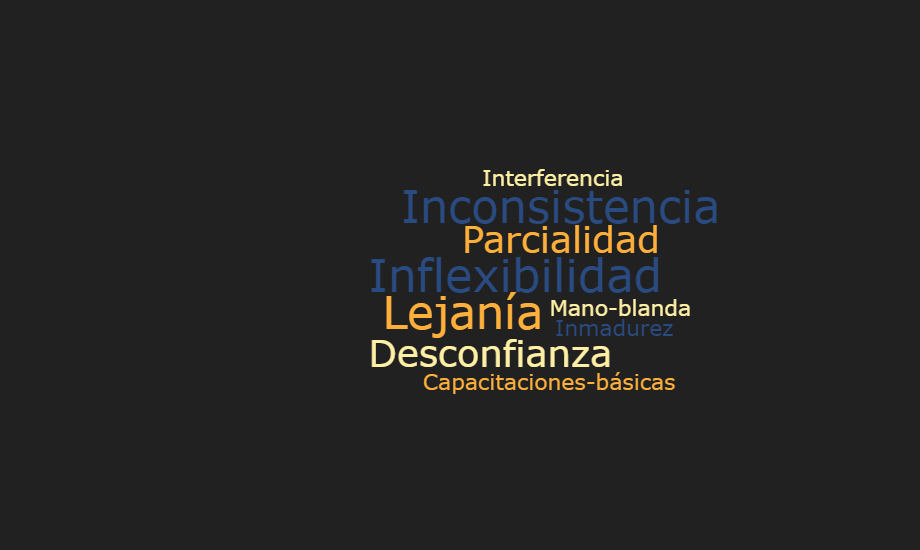 "Como que el Consejo de repente nos ve como un grupo de gente que no queremos entregar la información, entonces en eso lo vemos como más lejano a las instituciones y muy cercanos al ciudadano; en el sentido en que el ciudadano es ’el cliente que siempre tiene la razón’. Y de repente no es así” (H1, OAC)
"En cuanto al equipo, al espíritu institucional que yo creo les han inculcado, es tener una buena disposición, siempre estar allí para ayudar, responden rápido, son atentos“ (M2, MRM)
"En el tema tecnológico han ido a la par con las necesidades, tanto de los usuarios como de los servicios públicos, y en cierta medida nos han ido empujando a que nosotros también tengamos que ir a ese nivel” (M5, OAC)
"Los criterios de los fiscalizadores de cada uno. Nosotros como municipalidad hemos reclamado por eso, porque son distintos criterios“ (M1, MRM)
"Absolutamente necesario en una sociedad“ (H3, MRM)
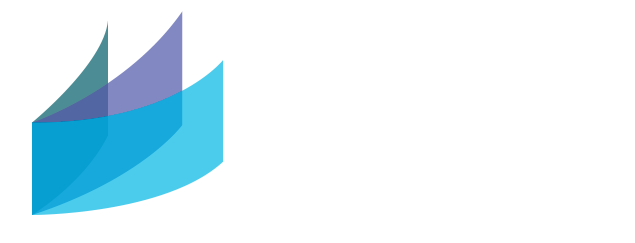 CUMPLIMIENTO DE SU LABOR
¿CUÁL ES LA LABOR DEL CPLT?
Se observa entre los y las entrevistados/as visiones parciales respecto a cuál es el rol de CPLT, que aunadas logran abarcar todo lo que el Consejo hace. Aparecen de este modo, las siguientes concepciones:
Promover una CULTURA DE LA TRANSPARENCIA: posicionando el tema en la ciudadanía y los organismos: hacer que las instituciones se abran y que la ciudadanía haga uso del DAI.
Hacer que la LEY SE CUMPLA (que la información se entregue) y FISCALIZAR. 
DIRIMIR respecto a reclamos de Transparencia y generar JURISPRUDENCIA.

*No aparecen alusiones espontáneas al combate de la corrupción
Y, ¿CÓMO LO ESTÁ HACIENDO?
"Es bien activo y favorece mucho la política nacional en torno a transparentar, o intentar hacer lo más transparente la forma de gobernar" (H4, OAC)
"Es un organismo de fiscalización que pone los puntos en las íes a los servicios públicos. Me parece un organismo de control excelente“ (M3, OAC)
“Y nosotros nada más, que somos una institución pequeña, hemos ido con una exponencial en las solicitudes (...) Y que por lo tanto la ciudadanía cada vez conoce más este derecho ciudadano que tiene, y lo usa más” (M1, OAC)
"Es un buen árbitro, es un buen garante“ (M2, MRM)
2.2 Evaluación de Atributos
*En esta sección se pidió a los entrevistados definir los atributos presentados, y luego comentar respecto de si veían o no aquellos en el Consejo para la Transparencia
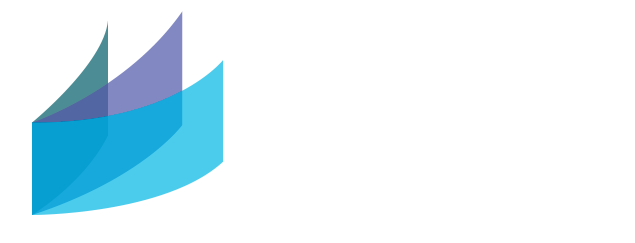 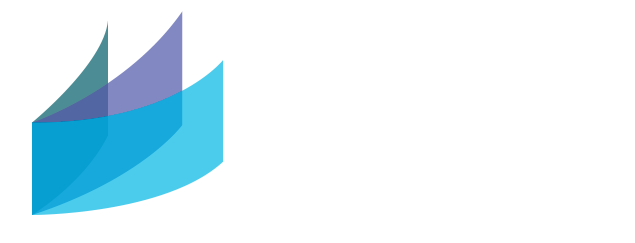 1. CPLT COMO UNA INSTITUCIÓN AUTÓNOMA
1.1 DEFINICIÓN DEL CONCEPTO AUTONOMÍA:
Ser INDEPENDIENTE EN LA TOMA DE DECISIONES. 	
No tener que pedirle permiso a nadie.

Eso se puede hacer cuando:
Las decisiones están enmarcadas en una ESTRUCTURA/REGLAMENTO generado y gestionado por la propia institución, lo que permite flexibilidad, pero a la vez, control y accountability.
Se cuenta con PRESUPUESTO propio.
Se tienen funciones de FISCALIZACIÓN.
No se está SUPEDITADO A LAS MAREAS POLÍTICAS.


Se suma a esto, una impresión general de que la total autonomía NO ES POSIBLE –independiente del organismo del que se hable- y que conversa más con una percepción de Estado unitario, que funciona “en bloque”, del que el CPLT es parte.
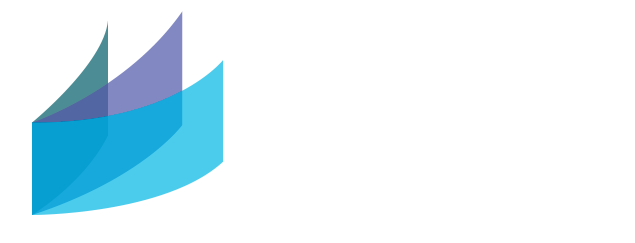 1. CPLT COMO UNA INSTITUCIÓN AUTÓNOMA
1.2 EVALUACIÓN DEL ATRIBUTO EN EL CONSEJO
CPLT Autónomo en cuanto:

Es capaz de tomar sus PROPIAS DECISIONES sin verse influido por otros organismos o poderes, lo que a su vez le otorga facultades –que ejerce- para FISCALIZAR Y EXIGIR EL CUMPLIMIENTO de sus determinaciones de manera transversal al aparataje del Estado.
Se le evalúa como capaz de tomar el rol que la LEY le ha atribuido, la que en comparación con otros organismos fiscalizadores (CGR, Superintendencias) le otorgaría más ATRIBUCIONES y rango de acción.
"Lo es. Ha demostrado hasta ahora -debilitándose un poquito yo creo, en los últimos años - ha demostrado ser autónoma, enfrentar al poder, al Presidente, al Ministerio de Defensa” (H3, MRM)
"Tiene atribuciones para exigir cumplimiento a los órganos independiente de cuáles sean (…) es super transversal" (M2, OAC)
“Es el Consejo quien toma la decisión si acoge o rechaza. No sé si el Consejo le va preguntar a otro organismo '¿puedo hacer esto?’” (H3, OAC)
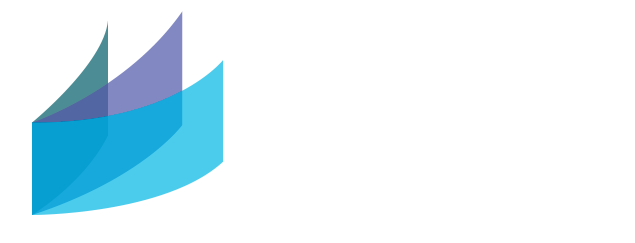 1. CPLT COMO UNA INSTITUCIÓN AUTÓNOMA
1.2 EVALUACIÓN DEL ATRIBUTO EN EL CONSEJO
La percepción de una falta de autonomía se asocia sobre todo al ACTUAR PÚBLICO y a la AFILIACIÓN POLÍTICA (sobre todo en relación al sistema binominal de designación) de los/as CONSEJEROS/AS.

Ciertos eventos noticiosos (en particular el reportaje de C13 sobre el Ex-presidente del CPLT, M. Drago) han afectado la percepción que tienen los Enlaces sobre el CPLT, o bien, cómo creen que la ciudadanía ve al CPLT.
"Como te digo, pasa mucho por las personas, y lo hemos visto. Años atrás había un Consejero de cierta tendencia, y nosotros vimos que el Consejo perdía autonomía, perdía imparcialidad, y muchas actuaciones nosotros percibimos que eran con una mala intención“ (H1, OAC)
“Hay un hecho que me hace perder, no 100% la autonomía, pero hay un hecho que fue de connotación pública, cuando nos enteramos todos a través del reportaje de canal 13, donde lamentablemente se vio envuelto en una situación particular el ex consejero. Por ahí como que se perdió un poquito la esencia de la autonomía del Consejo” (M6, MR)
“Todas las personas deben ser(sic) abocadas, y en los del servicio, trabajar por y para el Consejo. No tener una militancia, una inclinación“ (M6, MR)
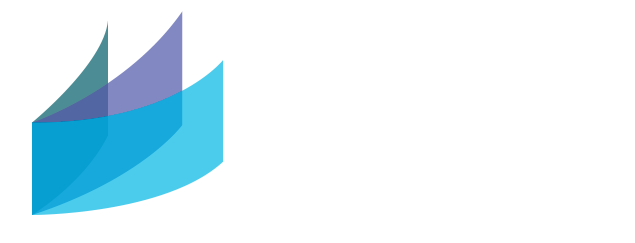 2. CPLT COMO UNA INSTITUCIÓN EFICAZ
2.1 DEFINICIÓN DEL CONCEPTO EFICACIA:
CUMPLIR con lo establecido por la LEY.
Hacer bien el trabajo que le corresponde.

Muchos agregan atributos relacionados a la EFICIENCIA: economía de recursos, oportunidad, rapidez.
Otros diferencian los conceptos y declaran la necesidad de promover la segunda.
"Que logre su objetivo. Ahora la eficacia por si sola no sé si dice mucho, tiene que ir acompañado sin duda también de la eficiencia, del cumplimiento de los tiempos, de los plazos“ (M2, MRM)
¿Queremos ser EFICACES o EFICIENTES? ¿Podemos sumar a la CALIDAD, OPORTUNIDAD?
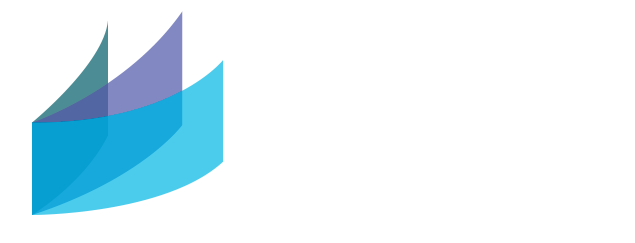 2. CPLT COMO UNA INSTITUCIÓN EFICAZ
2.2. EVALUACIÓN DEL ATRIBUTO EN EL CONSEJO
El CPLT cumpliría su labor: contribuye a que las informaciones solicitadas por la ciudadanía sean entregadas.
Pero existe duplicidad de evaluaciones cuando se valora la eficacia en relación a su rol como promotor de la Transparencia de manera más holística.
Mientras unos consideran que el cambio institucional que se ha generado a partir de su labor práctica, ha sido un gran APORTE A LA CULTURA DE TRANSPARENCIA.
Un segundo grupo evalúa que el CPLT, al poner todo su foco en el que las instituciones entreguen información, apoya a la transparencia, pero SIN GENERAR CAMBIOS PROFUNDOS RESPECTO DE LA PROBIDAD.
"El Consejo ha sido eficaz, ha obligado a tener información a las instituciones que no tenían, ha obligado a mostrarla y nos obliga cada vez que un ciudadano reclama o que hace una fiscalización, a enderezar y seguir“ (H3, MRM)
"Pero de repente genera tranquilidad que existiendo el Consejo ya está solucionado el tema de la transparencia y somos todos transparentes. Por ejemplo, estábamos todos convencidos que el tema este de la declaración de interés, que con eso se transparenta mucho. Y si tu ves, hay declaraciones de gente que lleva años en la política y tú los ves y están como para recibir el IFE. Pero claro, quedamos todos convencidos de que porque llenan eso, con eso vamos a ser más transparentes, entonces con ese tipo de cosas, se pierde un poco la eficacia del Consejo“ (H1, OAC)
"Si vemos la eficacia en la capacidad que tienen, desde afuera, para lograr que el tema de transparencia funcione, podríamos decir que han sido eficaces, porque yo creo que en general, salvo contadas excepciones -talvez salvo las municipalidades- los servicios han adoptado los temas de transparencia tanto activa como pasiva, y responden" (H2, OAC)
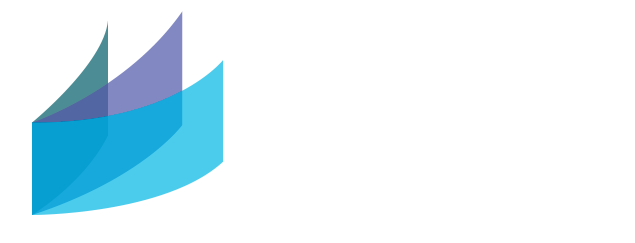 2. CPLT COMO UNA INSTITUCIÓN EFICAZ
2.2 EVALUACIÓN DEL ATRIBUTO EN EL CONSEJO
La evaluación de la eficacia del Consejo se ve marcada por el EXTENSO TIEMPO que toman sus resoluciones. 
Los/as entrevistados/as relacionan el concepto “eficaz” con atributos relacionados a la “eficiencia”  Hacer el trabajo “bien” (eficacia), comporta hacerlo “rápido” (eficiencia). 
La lentitud además de perjudicar a los/as requirentes de información, impacta el trabajo de los organismos, pues deben retomar temas luego de mucho tiempo, habiendo perdido el contexto.

Su eficacia se sustenta en su estructura u organización interna y en la MODERNIDAD del Servicio, en cuanto institución que lleva la delantera en el proceso de “desburocratización”.
"Yo creo que tiene alta calidad pero poca rapidez. Las decisiones del Consejo son supeeer…, Si nosotros trabajáramos al ritmo que trabaja el Consejo tendríamos serios problemas (…) Hay temas complejos, pero hay temas pequeños que podrían sacar rápido y yo no lo veo" (H2, OAC)
“Funcionan muy bien las líneas de trabajo, las comunicaciones, las áreas. Creo que están bien enlazados internamente. Si yo lo miro desde afuera, y esa casa esta súper ordenada“ (M3, OAC)
"Con la situación país, tiene mayor facilidad para trabajar en el tema virtual en el sentido de que antes que empezáramos con esto, yo me di cuenta de que es todo por correo electrónico, (...) siento que el Consejo nos lleva cierta delantera“ (H3, OAC)
"Resolver un poco más rápido. Sé que son muchas cosas, pero de repente la resolución de un amparo llega 9 meses después, no tengo idea, y ya como que se te olvidó. Podría ser un poco más fluido“ (M2,OAC)
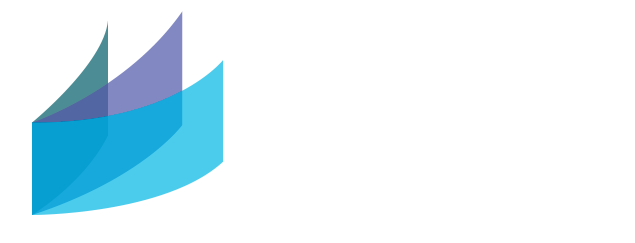 3. CPLT COMO UNA INSTITUCIÓN CONFIABLE
3.1 DEFINICIÓN DEL CONCEPTO CONFIABLE:
CERCANO: Mantener un canal de comunicación abierto, ser accesibles (tanto respecto a los canales habilitados, como a la disposición de ayuda entre los funcionarios del Servicio).

DAR CERTEZAS: Hacer el trabajo y responder siempre (independiente si la respuesta es la que el ciudadano espera o no). La certeza también reside en la capacidad de hacer seguimiento de los procesos que se llevan con la institución.

TRANSPARENTE Y PROBO: Mostrarse y actuar según la legalidad.

IMPARCIAL Y CONSISTENTE: Actuando en base a estándares claros y conocidos, aplicando igualdad de criterio; basándose en y creando JURISPRUDENCIA.
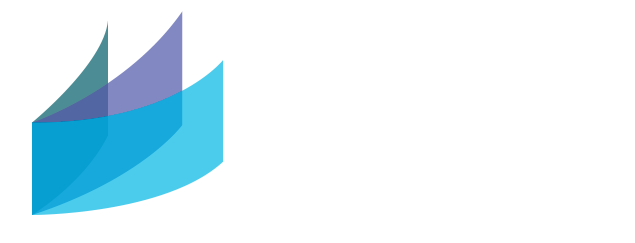 3. CPLT COMO UNA INSTITUCIÓN CONFIABLE
3.2 EVALUACIÓN DEL ATRIBUTO EN EL CONSEJO
La confianza se presentó como un atributo que se proyecta mediado por la existencia de otros elementos. Una institución es confiable si cuenta con otros atributos, es decir, la confianza se gana como consecuencia de alcanzar otros elementos, es un resultado. 

De este modo, el CPLT es confiable en cuanto, en relación a los atributos que construyen esta apreciación, se le visiona fundamentalmente como:

IMPARCIAL Y CONSISTENTE. 
Y, de manera secundaria, como EFICAZ, mediante lo cual entrega CERTEZAS.
"De lo poco que conozco de la jurisprudencia del Consejo, he visto esa solidez argumentativa y su apego a la normativa, entonces para mi una institución de confianza es eso. Que tenga cambios de criterio me parece perfecto, porque creo en la evolución jurisprudencial, todos evolucionamos y la sociedad tiene que evolucionar a nuevos criterios, pero mientras se mantenga el apego a la normativa y a la fundamentación, eso sería una forma de darme confianza“ (H4, OAC)
"Yo no he sabido de ciudadanos que estén alegando porque el Consejo no los amparó frente a un reclamo que hayan presentado“ (m4, OAC)
"En su rol de fiscalizador es confiable porque ellos hacen su pega; sea quien sea, ellos hacen su pega“ (M4, MR)
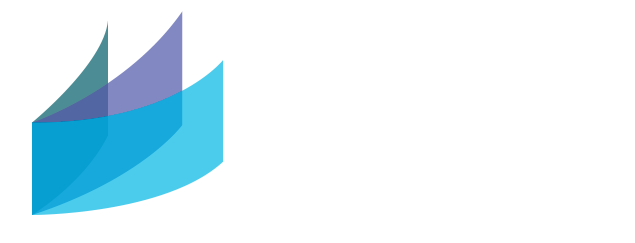 3. CPLT COMO UNA INSTITUCIÓN CONFIABLE
3.2 EVALUACIÓN DEL ATRIBUTO EN EL CONSEJO
La desconfianza en el CPLT se construye frente a un ACTUAR POLITIZADO de ciertos Consejeros, y a la implementación de prácticas que se evalúan como “poco transparentes”, como el uso de fiscalizadores incógnitos, la no elaboración de minutas en reuniones con los mismos Enlaces, la publicación de Actas de sesiones del Consejo Directivo en las que no se expone toda la discusión y argumentos presentados, etc..

Asimismo, dada la importancia de su rol como un ente IMPARCIAL Y CONSISTENTE, la desconfianza -en caso de haber- se genera también a causa de falencias en estos atributos.
“Creo que es insólito que un organismo que tiene como función fiscalizar tenga que estar fiscalizando en forma oculta. (…) Una fiscalización oculta o encubierta atenta completamente contra la función del Consejo que es fiscalizar y contra la misma transparencia y la confianza“ (H1, OAC)
“Años atrás con uno de los Consejeros, las decisiones se veían muy influenciadas por la formación política que tenía, su formación valórica. Entonces eso era algo muy negativo, le hacía mal al Consejo y a nosotros también. Para crear transparencia, ésta se basa en la confianza“ (H1, OAC)
"Se van los Consejeros, llegan otros, y hay una jurisprudencia de esos Consejeros. Entonces como que tenís que irte adecuando y empezar a leer jurisprudencia, porque no siempre toman las mismas decisiones“ (M1, MRM)
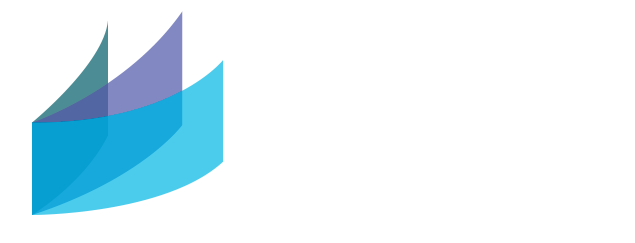 4. CPLT COMO UNA INSTITUCIÓN TÉCNICA
4.1 DEFINICIÓN DEL CONCEPTO INSTITUCIÓN TÉCNICA:
PARA SUS PROFESIONALES

Ser EXPERTOS/AS en el tema en el que se desempeñan.
Ser FLEXIBLES en esa expertise, entendiendo que existe espacio para evoluciones, modificaciones y para el uso de nuevas técnicas y posibilidades.
PARA LA INSTITUCIÓN

Tener una NORMATIVA clara y pública, y atenerse a ella.
Integrar TECNOLOGÍAS, plataformas y nuevos sistemas de trabajo (teletrabajo, base en el correo electrónico).
Estructurar sus equipos en base a COMPETENCIAS y requerimientos de la organización: sea que cada área cuenta con los profesionales idóneos –en términos de formación- para cumplir labores en ella.
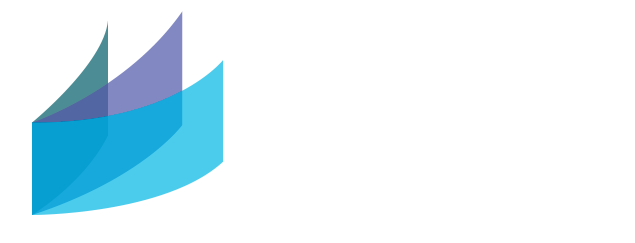 4. CPLT COMO UNA INSTITUCIÓN TÉCNICA
4.2 EVALUACIÓN DEL ATRIBUTO EN EL CONSEJO
Existe una unanimidad entre los/as entrevistados/as respecto al carácter técnico del Consejo, el que se fundamenta en:
FORMACIÓN de sus RRHH: Tienen la expertise necesaria para realizar sus funciones.
CALIDAD de sus resoluciones, fundadas y consistentes. En este aspecto resalta la capacidad del Consejo de generar conocimiento en su área y de hacerlo disponible a los organismos con quienes trabaja a modo de capacitaciones, jurisprudencia, boletines, etc..
ESTRUCTURA INTERNA: Todos los trabajadores del CPLT están al tanto del funcionamiento del órgano.
"Siempre está subiendo jurisprudencia, actualizando información. Nosotros como Servicio siempre le pedimos si puede aportar con capacitaciones y están super llanos para acceder a eso, eso es parte de la técnica, el compartir el conocimiento“ (H3, OAC)
"Cada persona que ocupa un cargo tiene su profesión ad-hoc, p.e. los que fiscalizan generalmente son abogados que manejan la ley“ (M4, MR)
"El manejo es alto y sus respuestas son fundadas“ (H4, MR)
“Y las presentaciones que hacen, el call center. Ahí te das cuenta que toda la línea está informada sobre lo que hace el Servicio. Como que no hay 'ay no, lo voy a derivar con…’” (M2, OAC)
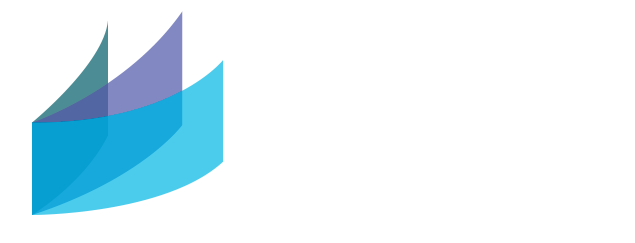 4. CPLT COMO UNA INSTITUCIÓN TÉCNICA
4.2 EVALUACIÓN DEL ATRIBUTO EN EL CONSEJO
Los Enlaces entienden que la expertise del Consejo es en Transparencia, pero como organismo fiscalizador de todas las instituciones del Estado, esperarían una MAYOR COMPRENSIÓN RESPECTO DE LAS MATERIAS QUE TOCAN y el ALCANCE DEL FUNCIONAMIENTO de sus fiscalizados, plasmada en una forma de trabajo interno que integrase este aspecto.
"Me ha tocado casos de respuestas que son complejas, uno explica y me ha pasado que he tenido que volver a mandar documentos, y me dicen que no está, pero yo creo que es porque no se entiende. Y cada Servicio es muy específico, entonces quizás mi contraparte a lo mejor puede ser muy seco en transparencia, pero no entender de educación, o defensa, o no tengo idea“ (M2, OAC)
"El tema que cada fiscalizador conozca las instituciones (...) Como que les falta más el tema técnico de saber a quién estay fiscalizando y qué le estay fiscalizando“ (H5, OAC)
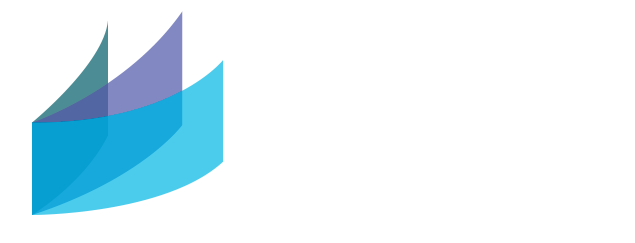 5. CPLT COMO UNA INSTITUCIÓN TRANSPARENTE
5.1 DEFINICIÓN DEL CONCEPTO TRANSPARENCIA:
ATENERSE A LA LEY (o ENTREGAR MÁS de lo que la ley determina).

MOSTRANDO la mayor cantidad posible de información (o “en negativo”: no escondiendo).

Esta información debe hacerse ACCESIBLE: físicamente -habilitando los canales necesarios- y en su contenido, traduciendo y EXPLICANDO.

Se hace referencia a documentos y procedimientos.
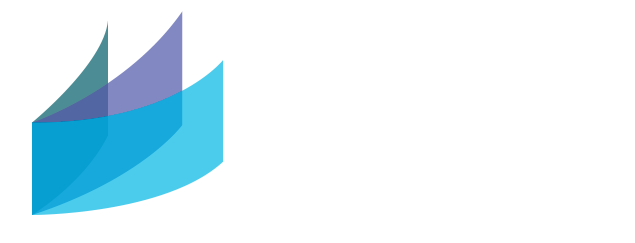 5. CPLT COMO UNA INSTITUCIÓN TRANSPARENTE
5.2 EVALUACIÓN DEL ATRIBUTO EN EL CONSEJO
El Consejo es evaluado en general como una institución transparente y esta evaluación reside en que CUMPLE CON LA NORMATIVA de Transparencia, así como todos los Servicios deben hacerlo. 
Además se mostraría como una institución accesible y que dada su labor, ha cumplido con la tarea de proyectar esta transparencia siendo “punta de lanza” en el tema.

Un elemento que aflora y dotaría de opacidad al Consejo, refiere al proceso de NOMBRAMIENTO DE LOS/AS CONSEJEROS/AS y sobre todo el cómo éste se presenta a la ciudadanía. 
También se remite a algunas prácticas de la institución, que podrían ser más abiertas, como la publicación completa de las actas de sesiones.
"Cumple las mismas normas de los demás órganos públicos“ (H4, MR)
“Lo que tienen que hacer para que sean más confiables aún, sería publicar las actas de las sesiones del Consejo directivo, íntegras, para que uno tenga conocimiento. Saber el razonamiento que ocuparon en el Consejo es súper importante para las organizaciones como nosotros, saber cuál fue el debate que hubo, para tomar una determinación o una decisión" (H2, MRM)
"Nunca he tenido un problema, nunca he tenido una dificultad que no me hayan querido ayudar (…). Y la verdad es que no tengo ningún amigo allá, simplemente son los conductos regulares“ (M5, OAC)
"Lo que no es transparente es cómo se eligen los candidatos para llevarlos al Congreso para ser elegidos. Pero no es culpa del Consejo (...) Es el sistema político el que le impone esta nube al Consejo“ (H3, MRM)
2.3 Valoración de Atributos
*En esta sección se preguntó cuál era para el/la entrevistado/a el atributo más importante a promoverse en el servicio público, y, si éste cambiaba cuando se hablaba en concreto del CPLT. Y cuál de los 5 atributos le parece que está más y menos presente en el Consejo.
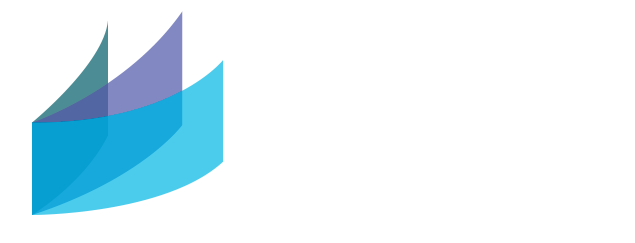 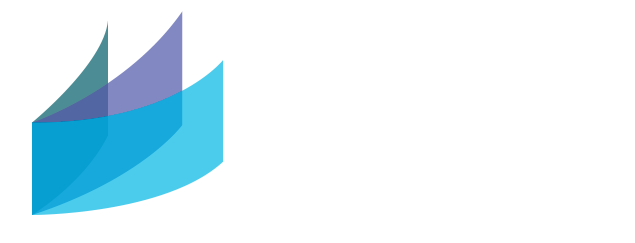 RANKING DE ATRIBUTOS
PARA EL SERVICIO PÚBLICO
CONFIANZA

EFICACIA

TRANSPARENCIA

TÉCNICA

AUTONOMA
Para ambos casos lo más importante se trata de la CONFIANZA. La diferencia está en base a cómo se construye ésta, entrando la AUTONOMÍA como elemento de peso para el CPLT más que para otros servicios.
"Me voy a quedar con la confianza como primer ingrediente, y para mi esa confianza, esa credibilidad que hoy día esta tan desgastada, es a través de ese segundo atributo, siendo técnicos en lo que hacemos, [que la ganamos]. Y claro, me resuena harto la confianza y la transparencia porque me parece que son como similares" (M1, OAC)
PARA EL CONSEJO PARA LA TRANSPARENCIA
“Así como nosotros en el sector público tenemos que recuperar la credibilidad, la confianza de la gente, basados en esta cosa técnica, yo creo que para el Consejo el principal atributo es la autonomía. Tiene que mantener esa autonomía en el tiempo, para validarse con los demás. Para que siga siendo transparente, confiable, técnico, lo primero que tiene que resguardar, es seguir siendo autónomo“ (M1, OAC)
CONFIANZA

EFICACIA

TRANSPARENCIA,   AUTONOMÍA

TÉCNICA
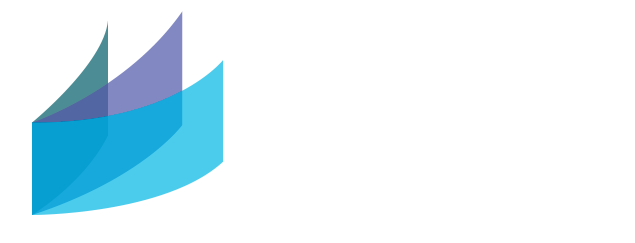 PRESENCIA DE ATRIBUTOS EN EL CPLT
LO MÁS PRESENTE
LO MENOS PRESENTE
EFICACIA

AUTONOMÍA

TÉCNICA
TÉCNICA

TRANSPARENCIA, EFICACIA, AUTONOMÍA, CONFIANZA
"Yo digo el 'sello premium', todavía tiene su sello premium, no así la Contraloría“ (M3, OAC)
"Producir más salchichas y no producir tanta carne gourmet“ (H2, OAC)
“La autonomía va muy ligada a quién lo designó, entonces eso debiese quizás ser algo a mejorar“ (H1, OAC)
2.4 Espacios de Mejora
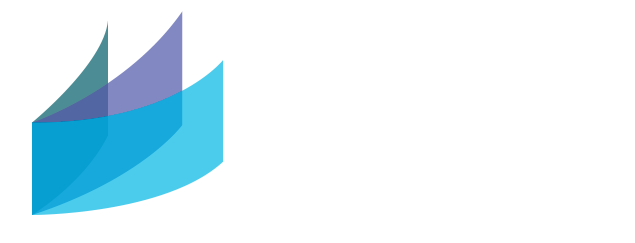 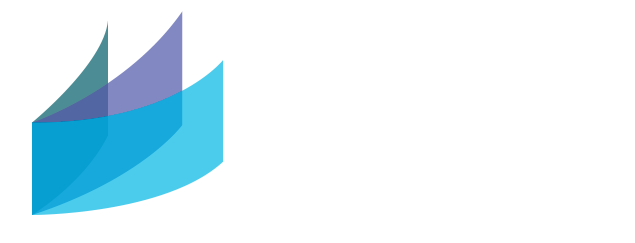 1. INSTITUCIONALIZACIÓN DEL ENLACE
Validar la figura del Enlace al interior de los organismos, generándoles tareas específicas para reforzar la relación entre el CPLT y su Servicio; y apoyándolos para posicionarse dentro de cada organización, ayudándolos a validar la tarea de la transparencia.
"No veo realmente mucho uso de este puesto. (...) No veo cuál es la diferencia entre ser Enlace y no ser Enlace: a uno de mis ayudantes le llegan los mismos correos que me llegan a mi. Yo feliz de estrechar los lazos con el Consejo, de ayudarlos más en lo que quieran, pero tienen que decirme qué es lo que necesitan de mi como Enlace, y eso yo no he visto" (H1, OAC)
"Ustedes el Consejo podrían evaluar a los equipos de trabajo, o el perfil de las áreas de transparencia de las instituciones“ (M3, OAC)
“Para que [otros trabajadores de la Municipalidad] tomaran conciencia de que el trabajo era inclusivo para ellos, que no era ‘que cacho este trabajo’ [recopilar información solicitada por transparencia]” (M1, MRM)
Generar capacitaciones más específicas, construyendo sobre el conocimiento de Enlaces con experiencia y aunando instituciones por áreas para poder explorar y profundizar en temáticas específicas.
"El problema es que a veces no avanzamos más, nosotros que ya tenemos un bagaje, quisiéramos tener una cosa más avanzada. No el volver siempre a: 'esta es la ley de transparencia, están los datos personales' Eso ya lo sabemos. Nos gustaría tener algo más profundo (...) La última que fui, fue el año pasado, la verdad es que muchas cosas ya las conocía así que no eran un aporte" (M5, OAC)
“Por ejemplo para organismos como la DT, el SII, la TGR, y algunos otros organismos que tienen documentos más complejos, que tienen procedimientos en los cuales nosotros nos hacemos presentes en distintos lugares, quizás deberían hacer una cosa más acotada, con menos usuarios, no tan masiva pero sí también dándose cuenta que nosotros tenemos una especialidad que puede ser como única a algunos organismos, que fueran más específicos" (M5, OAC)
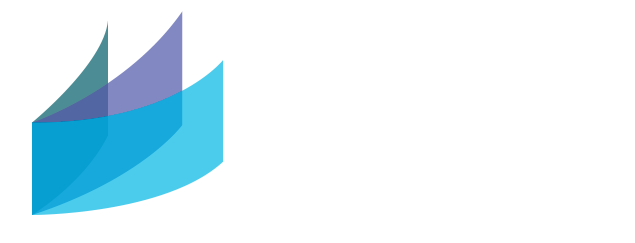 1. INSTITUCIONALIZACIÓN DEL ENLACE
Fomentar la comunidad de Enlaces, juntándolos y generando espacios de comunicación e intercambio. 









Dotar de más cercanía a las relaciones. Se entienden las limitaciones de la pandemia, pero se resiente el que todo se haya migrado al correo  ¿Generar más reuniones virtuales donde aunque a distancia, se vean las caras?
"Se extraña un poco -por este tema de pandemia, uno lo entiende en todo caso- los talleres o las reuniones que hacíamos, entonces tratar cuando ya volvamos un poco a la normalidad, de retomar ese tipo de actividades porque son interesantes, nos vemos, cobra vida, cobra cuerpo el verse con quien nosotros le estamos reportando y cumpliendo, y ver al resto de los encargados del sistema. (...) Y confiar en que las instrucciones que te están dando a ti, en este periodo por un correo, son las mismas que estamos teniendo todos, al mismo tiempo, la misma oportunidad, que era lo que ocurría en las reuniones“ (M1, OAC)
"A mi me gustaría conocer, tratar de reunirnos con otro Servicio y contar nuestra experiencia: 'nosotros somos X, recibimos tales solicitudes de tal forma y los problemas que tenemos nosotros son estos:' (…) Escojamos 10 Servicios al azar, y que esos Servicios nos muestren su gestión, y sus inquietudes” (H3, OAC)
"Ser más colaborativo. El Consejo debería generar ámbitos de coordinación entre los distintos organismos del mismo nivel, las municipalidades en un chat, no sé, donde uno va y cuenta, y ustedes trabajan como moderador“ (H1, MRM)
"Haciendo bajadas un poquito más directas -estamos en pandemia, no puedo pretender- pero que sea más de piel la comunicación“(M4, OAC)
“Es distinto cuando yo se con quién estoy hablando al otro lado, conozco a quién tengo que preguntarle, versus esto que yo veo un puro mail que uno no sabe si lo van a recibir, si lo van a responder“ (H1, OAC)
"Ellos sienten que la forma de ser independientes, es ser lo más refractario a tener una conversación con los Servicios“ (H2, OAC)
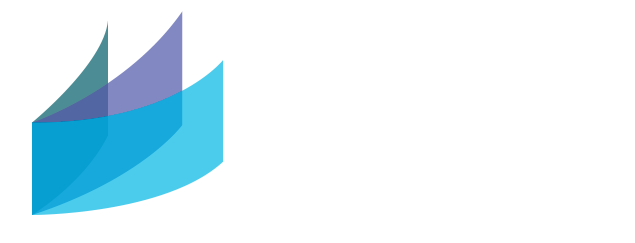 2. COMUNICACIÓN
Generar una figura dentro del CPLT que cumpla el rol de Contra-Enlace o Ejecutivo/a de Cuentas, línea directa a la cual los Enlaces puedan recurrir en caso de dudas, sugerencias o necesidad de comunicación con el Consejo. La organización actual no entrega a los Enlaces un nexo directo, haciendo más lenta, difusa y lejana toda comunicación. 





Apoyar la gestión comunicando continuamente cambios y mejoras, entregando más información respecto del proceso de tramitación de los amparos y sus resoluciones, generando instancias de trabajo y dando feedback (sobre todo en relación a los espacios de fiscalización).
"[En el CAI], tenían designado para cada área de la administración pública un punto de contacto y cuando uno tenía duda, llamaba a ese punto de contacto (…). Eso, a lo mejor crear una figura así, una contraparte. Yo no sabría ahora a quien llamar, tendría que buscar en la página web de consultas, pero yo no tengo alguien que yo sepa su nombre, su apellido, que lo conozca, que me conozca a mi" (H1, OAC)
“Cuando he llamado al Consejo, tu no tenís esa línea directa, tu llamai y entrai a la Mesa Central, no tenís un conducto, o como yo he escuchado en el tema de finanzas que tenís como una contraparte en la Dipres y te podís relacionar y todo“ (H5, OAC)
"Hacer mesas de trabajo. Eso necesitamos del Consejo, porque ellos tienen la línea jurídica, necesitamos ese apoyo“ (M3, OAC)
"Antes el Consejo hacia como unas auditorías de transparencia a los distintos órganos y a nosotros ya no nos hacen una hace más de dos años, ya. Eso nos ayuda a nosotros a ver en qué estamos fallando, qué estamos haciendo bien, que mal. Eso también ayudaría mucho a que nosotros aportáramos a que el Consejo fuera más eficaz. (...) Igual uno aprende de los errores ajenos, entonces 'mire, esto salió, estos fueron los errores más comunes...'. Y las observaciones que encuentran en otros organismos -sin echar al agua obviamente-, contar un poquito más de la experiencia o de los problemas que tienen los distintos organismos, para ver cómo uno está afectado y cómo puede solucionar ese tipo de cosas si es que está incumpliendo“ (H1, OAC)
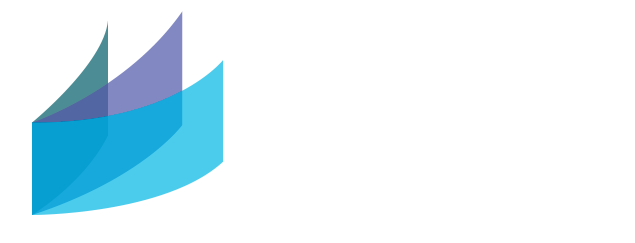 3. GESTIÓN
Se presenta como uno de los puntos más relevantes a mejorar, el promover un cambio de base a la manera en cómo el CPLT se relaciona con las instituciones a la hora de fiscalizar o gestionar los amparos que recaen sobre ellas. El llamado es a:

Que los conozcan: que el CPLT entienda el fin de las organizaciones con las que se relaciona, para que puedan darse conversaciones bilaterales (explicaciones comprendidas, antes que excusas) respecto a la pertinencia de la entrega de ciertas informaciones, de lo que se genera como respaldo o no en la institución, del contenido de fondo de lo ya entregado, etc..
"Ustedes fiscalizan un montón de áreas y deberían saber de cada área que están fiscalizando. Conocerse toda la normativa, cómo funcionan (…) Ese fiscalizador debería empaparse de esa institución y de esos organismos que le corresponden. (...) Pero sí, desde mi punto de vista, el fiscalizador debería saber por lo menos el macro de cada organismos que está fiscalizando“ (H5, OAC)
“Les falta -más que un tema técnico- en conocimiento de los otros organismos. Que de repente está muy bien la decisión, pero en la bajada, en lo que te exigen para dar cumplimiento, pecan de un desconocimiento de cómo funciona la administración del Estado (...) Te exigen cosas que son evidentemente imposibles pero te las piden porque desconocen, no hay mala fe” (H2, OAC)
"El Consejo a veces no se pone mucho en el lugar del Servicio público (…). Entonces cuando te hacen enviar 3, 4 veces el documentos que has dicho en todos los tonos que no está, o que es imposible de entregar porque son no sé cuántos miles de páginas, el Consejo insiste que no está bien detallado e insiste e insiste, es como ‘ya po, ¡si ya te expliqué! ¿Que más querís de mi?’” (H4, MR)
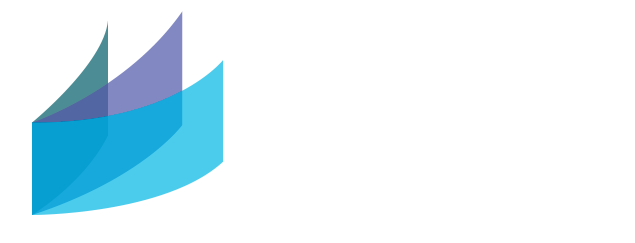 3. GESTIÓN
.
Asimismo, además de lo técnico, hacen un llamado a que conozcan y releven el funcionamiento y las limitaciones de cada organismo. Que no les exijan por sobre sus capacidades, y que generen procedimientos diferenciados para organismo pequeños o con mucha carga.









Que consideren su comportamiento histórico como contrapartes y les crean cuando hacen uso de la causal 21.1.c, respetando esa justificación que está contenida en la ley, y validando los comportamientos comunes de ciertos organismos.
"El Consejo es como la Superintendencia respecto a sus fiscalizados, no podemos nosotros pretender ordenar a nuestros fiscalizados sin tener conocimiento de cuáles son sus capacidades para responder a lo que estamos pidiendo (...) No podís pedirle lo mismo a la Municipalidad de Paillaco que a nosotros“ (H2, OAC)
"[Nosotros a nuestras contrapartes, los conocemos y] Podemos entender que no les podemos pedir la misma rapidez, en cambio el Consejo como que aplica a todos la misma vara, no tiene ese olfato fino “ (H2, OAC)
"Claro que de repente son un poco exigentes, porque todos los municipios, todos los organismos no tenemos los mismos recursos, las mismas disposiciones, la misma gente que trabaje (...) en las municipalidades chicas que tenemos pocos recursos, pocos funcionarios, se nos exige de la misma manera y de repente no podemos, aunque queramos, y nosotros mandamos las explicaciones y aun así el Consejo nos dice 'no, tiene que hacer esto’” (M4, MR)
"En la resolución de los amparos, el estándar de la causal de distracción indebida del articulo 21.1.c., muchas veces no nos creen de lo difícil que es recabar información cuando es voluminosa. Nosotros invocamos esa causal y a veces el Consejo derechamente no nos cree, no nos da el peso de la prueba“ (M6, MR)
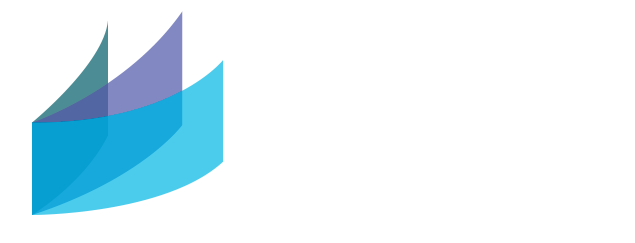 3. GESTIÓN
Integrar la participación del CPLT en el curso de los reclamos y no solo en el momento de la resolución, a fin de que también tome un rol en el momentos de la solicitud, los descargos o al evaluar si la información ha sido entregada en conformidad, no solo siendo canal entre solicitante y Servicio.
 


Unificar criterios para el fallo de amparos y fiscalizaciones. 






Enmarcar las fiscalizaciones como espacios de aprendizaje, antes que de sanción.
"En la tramitación de los amparos, salvo cuando decide, no se mete mucho en el fondo de los asuntos. Como que hace un rol conductor nomás, o sea, el reclamante no está de acuerdo y el Consejo te pasa la pelota a ti y te dice 'tantos días para hacerse cargo’ (…) Podrían hacer ese control previo y decir 'acá la información ya está entregada’” (H4, MR)
“Yo siento que está bien, ha ido mejorando, pero en el fondo de algunos fallos, sobre todo de los amparos, hay algunas diferencias entre un periodo y otro. Hay amparos o resoluciones, que son dubitativas (sic) respecto de lo que pasaba anteriormente“ (H1, MRM)
"El tema de las fiscalizaciones depende del fiscalizador, entonces un año nos fiscalizaron y nos dijeron 'esto se hace así', y en base a esas observaciones -no estábamos de acuerdo - pero en base a eso, cambiamos la metodología de trabajo, empezamos a publicar como nos dijeron, y al otro año nos volvieron a fiscalizar y nos dijeron que estaba mal. Entonces ahí dijimos, claro, cambian las jefaturas, cambian las personas y te van cambiando las formas“ (H5, OAC)
“Yo creo que el objetivo del Consejo debería ser una fiscalización constructiva (…) Y tener esa contraparte de 'estuve viendo eso y podemos mejorar esto acá, te falta esto, trabajemos en conjunto', eso yo no lo veo" (H5, OAC)
Implementar mejoras en el Portal de Transparencia: Ajustes técnicos (para que no se caiga tan fácilmente); Mejorando el buscador de decisiones; Ofreciendo diferentes “features” para Municipalidades y OACs; Adecuando el Portal de Transparencia Activa para dar opciones a los usuarios de poder agregar más cosas o hacer cargas masivas; e integrando opciones para automatizar la gestión de casos.
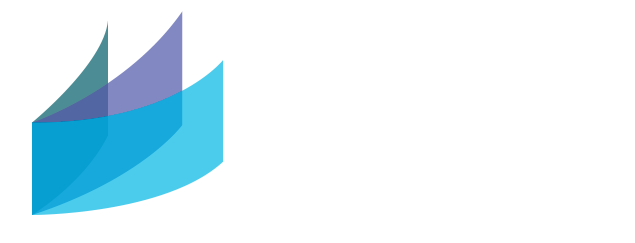 4. EFICIENCIA
"El Portal que ustedes disponibilizaron (sic), es muy restrictivo, no te deja hacer cosas. Si uno quiere hacer algo, tienes que llamar por teléfono, coordinar, hacer una serie de acciones (…) Antes uno podía generar nueva documentación a publicar, era más fácil (…) Hoy día sale algo y yo quiero publicarlo, ¿dónde lo publico? No tengo una cabida, entonces ¿qué es lo que tengo que hacer? Tengo que llamar al Consejo 'oye, ¿sabís qué? Tengo esto pa´ publicar, ¿cómo lo podemos hacer?’ ‘Ah, ya, déjame evaluarlo y te llamo' y ahí queda“ (H5, OAC)
"Podría haber una forma más rápida de responder cuando alguien pregunta una cosa que no corresponde (…) Ahí podría ser una cosa más sencilla y apretar un botón y que diga ' no es SAI' y que salga resolución automática, pero tenís que hacer el Oficio y rellenarlo, y responder como corresponde a través del portal“ (H4, MR)
Acelerar los procesos cambiando algunos procedimientos, teniendo en atención la cantidad de amparos que se deben tramitar en la actualidad. Manteniendo la calidad, pero integrando “atajos” y sistematizaciones.
"El Consejo sí, efectivamente todos los ciclos los cierra (un amparo, una decisión; una pregunta, una respuesta), pero se ha visto absolutamente sobrepasado en los plazos, y sí, hay decisión, pero 9 meses después. Entonces la persona que necesitaba la respuesta en 20 días, para obtenerla se demoró 9 meses (…) Son eficaces, logran el objetivo, pero ¿a qué costo, a qué plazo?“ (M2, MRM)
"Para los plazos, no se, hacer sesiones más largas, tener más sesiones al mes, pero ir viendo que no les vayan quedando cosas en la tabla para la próxima sesión, para la próxima sesión… que al final dilatan mucho todo el procedimiento“ (H2, MRM)
“Que todo pase por el Consejo (hasta las declaraciones de inadmisibilidad) lentifica extraordinariamente las decisiones. Son muy pocos. A lo mejor no se pensó bien cuando se creó el Consejo, la cantidad de pega que iba a ser” (H2, OAC)
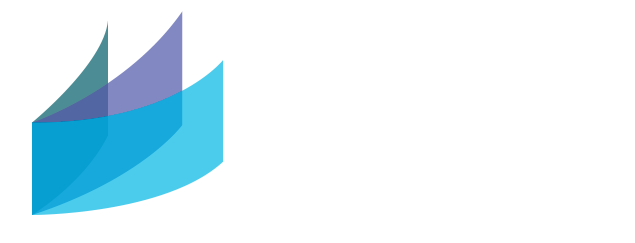 5. GESTIÓN DEL CONOCIMIENTO
Integrar nuevos espacios para la generación de conocimiento y gestión del mismo, utilizando el acerbo de información que se levanta actualmente, e integrando espacios de colaboración entre otros organismos y saberes que pudiesen importar conocimientos y formas de hacer las cosas.
"Me habría gustado, o hecho de menos, que en el Consejo no tengan un área de investigación de inteligencia artificial, un área, no solamente del mundo legal sino que también de todo el desarrollo de la innovación tecnológica. Ustedes están siendo albaceas de un montón de información, y ¿qué es lo que están haciendo con esa información?" (H1, MRM)
"¿Hay un levantamiento del perfil de las contrapartes? Nada, porque les da lo mismo. Porque el Consejo todavía tiene el concepto de que se ve al ombligo y no entiende que la competencia, que el conocimiento está repartido y lo que tiene que hacer es un trabajo neuronal, de redes (…) Ahí  le falta al Consejo, primero que nada, identificar cuáles son los organismos top que le pueden ayudar" (H1, MRM)
"Lo que le está faltando es una simbiosis con gente de otros saberes del conocimiento, con matemáticos, con ingenieros, con sociólogos, con periodistas, y hacer un tema más macro“ (H1, MRM)
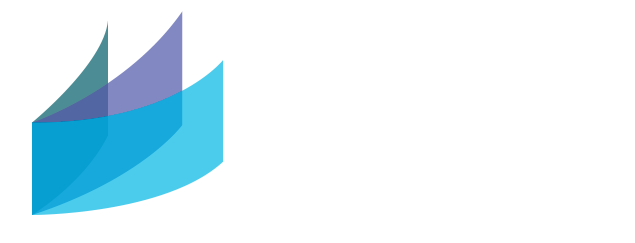 6. DIFUSIÓN
Difundir el trabajo del CPLT, mostrándose más y explicando su labor, vinculándose con la Academia y con espacios que acerquen el Consejo a la ciudadanía. La educación ciudadana, además de ayudar a promover el uso del DAI, debe apuntar a enseñar los alcances de este derecho, cómo hacer las solicitudes, qué está disponible por Transparencia Activa, etc., a fin de optimizar el trabajo de los Enlaces.
“Para ir generando más confianza en la gente, la gente debe saber qué funciones cumple el CPLT“ (H2, MRM)
“La mitad del placer es hacerlo y la otra mitad es contarlo. Tú tienes que saber mostrar qué es lo que estás haciendo y ese es un tema al debe que tiene el Consejo. Absolutamente. Y ahora con esta nueva dirección, han habido cambios sustantivos en aquello, pero todavía le falta asociarse con entes del pensamiento, con casas de estudio, o con alguna universidad, hacer más en el tema de ser un ente que dé las directrices públicas” (H1, MRM)
"Informar. Y yo creo que ahí el Consejo es clave (…) Es clave que pueda informar a la gente 'usted del municipio puede pedir esto, esto, esto, esto’, o ‘esa información está en constante disposición de las personas’. Esa es una pega que le haría muy bien, el poder acercar la gente al Consejo (…) Al menos el 50% de las Transparencias Pasivas que contestamos, es información que está en el link que nosotros tenemos constantemente publicado en la página web“ (H2, MRM)
"Educar a la ciudadanía en cómo uno pide las cosas, porque la transparencia es súper importante y tiene que existir, pero nos sucede mucho que a veces quieren que hagamos tesis y eso es super complejo, porque nos piden realmente hacer cruces de datos y redactar tesis en transparencia. Es importante también la colaboración y hacer este triángulo entre el órgano autónomo, los organismo públicos y la ciudadanía para poder facilitar la información y lograr establecer qué se puede y qué no se puede“ (H4, OAC)
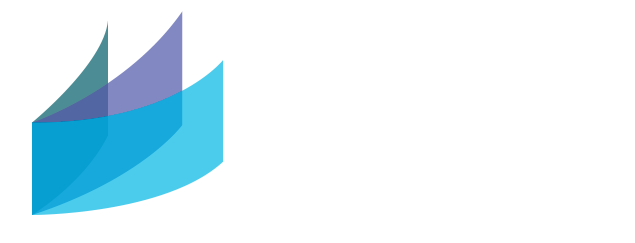 7. CAMBIOS LEGISLATIVOS
Ampliar el marco de acción del CPLT
Respecto a su alcance como ente fiscalizador a nivel Estatal, en cuanto no tendría poder sobre algunos organismos de la administración.







Respecto de la aplicación de sanciones, endureciéndolas y simplificando los mecanismos que rigen el sistema sancionatorio, para una efectiva aplicación de las medidas que la ley establece como atribuciones del Consejo.
"Tenemos que entrar todos a jugar a este tema de la transparencia. Hoy vemos que de los tres poderes, 2, ni el poder judicial ni el poder legislativo están en este tema de la transparencia, por lo tanto ¿qué tanta autonomía puede tener el Consejo si no puede controlar a todos lo jugadores que hay en la cancha? Es como que un árbitro no pudiera actuar sobre el arquero o sobre los defensas. Ahí el partido deja de ser transparente“ (H1, OAC)
"Le faltan algunas herramientas. El Consejo no puede obligar a las instituciones públicas a que cumplan con la ley de Transparencia ni puede pedir que sean destituidos los que no quieren (…) Hay un problema, que no tiene que ver con el CPLT sino que tiene que ver con el Estado, que los legisladores, primero, tienen una transparencia distinta, (...) entonces eso ha permitido que sea eficaz dentro de las posibilidades que tiene" (H3, MRM)
"Hacerlos más fuertes, que la gente realmente sienta el impacto de los errores que está cometiendo. Porque suspensión de 5 días, o baja de sueldo, un porcentaje, puede ser que sea muy poco“ (M5, MR)
"Podría ser un poco más estricto en el tema de las medidas hacia los funcionarios, o hacia los órganos del Estado, porque en mi caso, como que a nadie le importa la Ley de Transparencia“ (M3, MR)
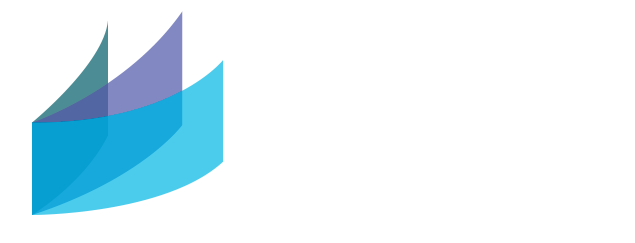 7. CAMBIOS LEGISLATIVOS
Cambiar el mecanismo de elección de Consejeros/as, promoviendo espacios centrados en el mérito y desligados de los vaivenes políticos.
"¿Por qué no podría hacerse mediante concurso público? ¿Por qué no podría ser eso y no la designación?“ (M6, MR)
"Que sus Consejeros no sean por acuerdos políticos ni por el gobierno de turno“ (M4, OAC)
"Entiendo que el Presidente designa uno, y se van cambiando; por lo tanto, que sean designados por uno u otro lado, -porque por lo menos los últimos varios años han habido como dos extremos- eso hace que un año vayamos pa allá, otro año vengamos pa acá. (...) Que sean elegidos por otro sistema, no se cómo funciona lo de la Alta Dirección Pública, si es tan transparente o no como para designar a un Consejero, pero quizás, buscando que los Consejeros tengan un poquito de independencia del ente político. (...) Y obviamente que todos estos Consejeros funcionen y decidan en base a argumentos técnicos y legales, más que al 'cómo me desperté hoy día, qué pienso yo´. Ver que ellos están actuando representando a toda la ciudadanía y no a un lado político, a una tendencia religiosa o lo que sea.“ (H1, OAC)
3. Conclusiones
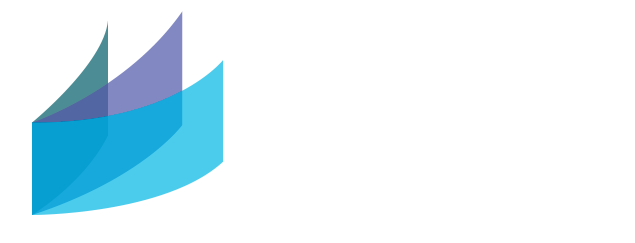 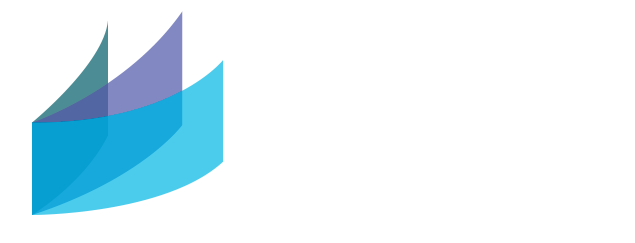 CONCLUSIONES
Respecto del objetivo secundario que buscaba “comprender qué ha motivado los niveles de evaluación observados para estos atributos en las encuestas a Enlaces efectuadas por el Consejo”, esta investigación nos ha entregado algunas nociones expresadas a continuación, no obstante, no es posible explicar los resultados completamente en base a lo cualitativo.
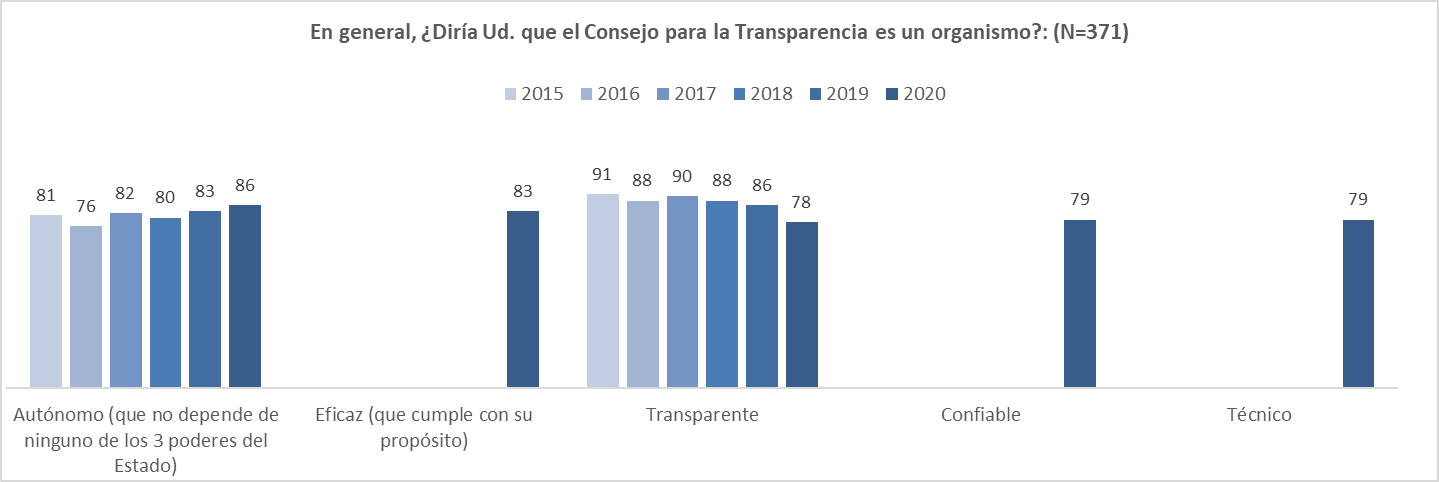 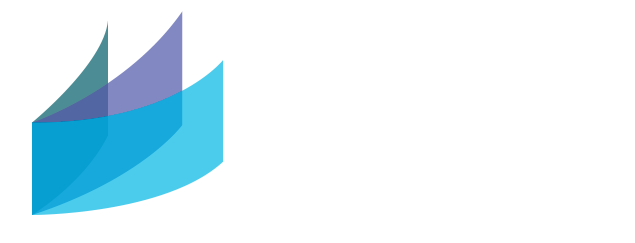 AUTONOMÍA
El alto nivel de Autonomía reportado en la encuesta 2020, y sobre todo el alza  experimentada por este concepto, puede explicarse en parte desde el estudio cualitativo, en cuanto la visión de autonomía del Consejo resultó estar fuertemente ligada a su quehacer como un ente transversal, imparcial y que en su labor enfrenta y cuestiona a los poderes, la que se ha reforzado el último tiempo sobre todo desde un posicionamiento mediático del CPLT.
Por el contrario, también se le vinculó al actuar público y discursivo de los/as Consejeros/as, lo que no presenta resonancia en este estudio, en la medida que se levantaron críticas a la administración de aquellos que estuvieron en la presidencia justamente en los años de alza.
¿CÓMO SEGUIR MEJORANDO?
Poniendo atención a la imagen pública de Consejeros/as.
Aclarando dudas respecto del proceso de elección de Consejeros/as en relación a su carácter binominal.
Poniendo énfasis en la formación académica –por sobre la carrera política- de los postulantes y elegidos como Consejeros/as.
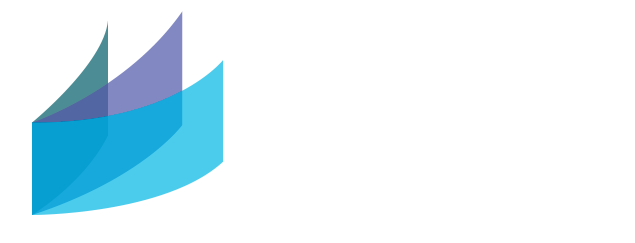 EFICACIA
Los altos niveles de Eficacia (83%) reportados en la encuesta podrían explicarse desde el entendimiento del concepto sin que se le incluya el elemento de la eficiencia, que fue fuertemente elaborado desde lo cualitativo como un elemento que no se encuentra consolidado dentro del CPLT aun.
¿CÓMO SEGUIR MEJORANDO?
En EFICIENCIA, “Haciendo más salchichas y no tanta carne gourmet”:
Manteniendo la calidad de las respuestas para amparos complejos, pero simplificando el proceso de aquellos más simples.
Instalando acciones que hagan más rápida la tramitación de amparos/reclamos simples, como: herramientas en la plataforma de Transparencia para cerrar automáticamente amparos que no son propiamente SAIs; Canales rápidos de tramitación de amparos, sin que todo deba pasar por el Consejo Directivo.
Más sesiones al mes para reducir el tiempo de respuesta de amparos y reclamos complejos.

En EFICACIA, educando a la población, para evitar la generación de amparos sin fundamento:
En la información que está disponible en Transparencia Activa (y cómo llegar a ella).
En el uso de la Ley de Transparencia, en los alcances de ésta (qué se puede pedir y cómo) y en las etapas del proceso.
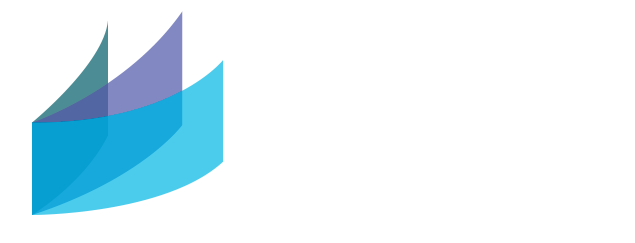 TÉCNICA
Resulta difícil explicar los bajos niveles del atributo Técnico reportado en la encuesta, en cuanto desde la visión de los/as entrevistados/as, el CPLT se perfiló como una institución altamente técnica en relación a su funcionamiento, RRHH y fallos.
¿CÓMO SEGUIR MEJORANDO?
Generando estándares claros y homogéneos de fiscalización.
Reforzando los procesos de selección y formación de RRHH.
Integrando conocimiento respecto de las instituciones fiscalizadas y ojalá estableciendo equipos focalizados a la atención de ciertos grupos de instituciones para atender a sus especificidades de funcionamiento y alcance.
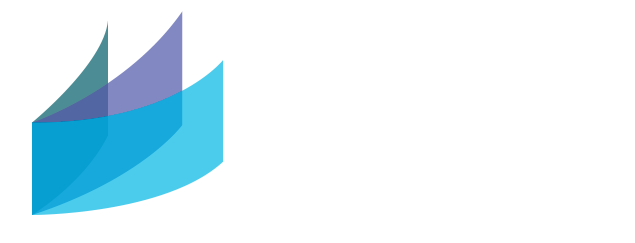 TRANSPARENTE
Los bajos niveles de la Transparencia, así como su tendencia a la baja, no pueden ser explicados desde este estudio, en cuanto desde la voz de los/as entrevistados/as, el CPLT fue visto en general como una institución transparente, y el serlo o no, se vinculó más que nada a elementos poco variables como lo es el apego a la normativa, y el sistema de nombramiento de los/as Consejeros/as (que no ha experimentado cambios recientes).
¿CÓMO SEGUIR MEJORANDO?
Aplicando estándares de transparencia que van más allá de lo establecido por la legislación, actuando como “punta de lanza” en la temática e invitando a otras instituciones a mostrar más y mejor (apoyándolas a su vez en esta tarea mediante la habilitación de herramientas tecnológicas y de gestión, capacitaciones y generación y difusión de conocimiento en la materia).
- En particular, se solicitan acciones como el hacer públicas las actas completas de las sesiones del Consejo y generar actas de reuniones con los Enlaces, así como descartar ciertas prácticas mal vistas (Fiscalización “encubierta”).
Transparentando a la ciudadanía el proceso de selección de Consejeros/as.
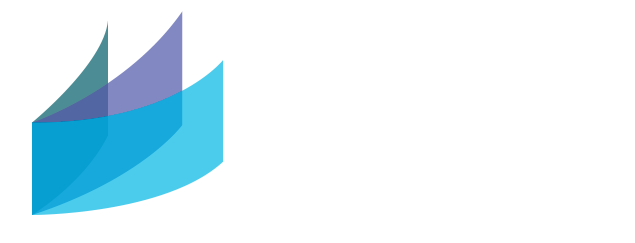 CONFIABLE
Como se expresa durante el curso del informe, la Confianza es un atributo que se determina por la existencia –o no- de los otros atributos; así, los niveles de confianza de la encuesta y del cualitativo han siempre de conversar con aquellos observados en los otros atributos.
¿CÓMO SEGUIR MEJORANDO?
Reforzando la Transparencia: implementando prácticas de Transparencia que vayan más allá de lo impuesto por la legislación 
Reforzando la Técnica: Generando estándares claros y homogéneos de fiscalización que no admitan espacios de parcialidad en las decisiones.
Reforzando la Autonomía: Despolitizando el actuar de los/as Consejeros/as.
Reforzando la Probidad de Consejeros/as, para evitar “escándalos” o mediatización de actuares cuestionables, desde la óptica de la transparencia y probidad funcionaria.
ESTUDIO DE PERCEPCIONES 
ENTRE ENLACES DEL CPLT
Dirección de Estudios
Agosto 2021
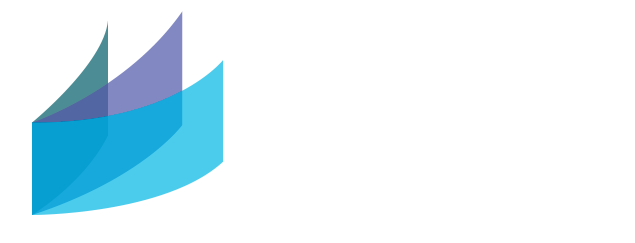